Seasonal to interannual variations of wind forcing in the Peruvian upwelling
Dr. Sadegh Yari
Dr. Volker Mohrholz
Physical oceanography and Instrumentation
IOW
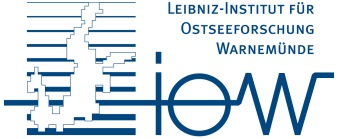 EGU 2020 4 May 2020
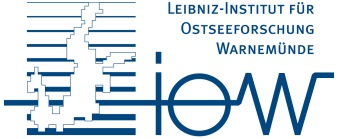 Introduction
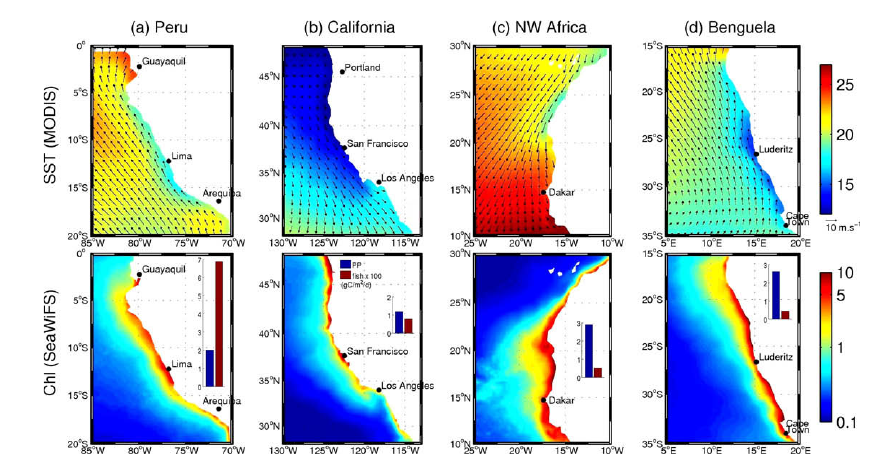 SST(MODIS monthly averaged Jul2002- Apr. 2008)
Chlorophyl (SeaWiFS monthly averaged Sep 1997 - Sep 2007 
Winds QuikSCAT (weekly averaged from Jul 1999 -July 2008)
Blue bar: mean primary productivity (PP) 
Red bar: fish catch for the years 1998–2005.
EGU 2020 4 May 2020
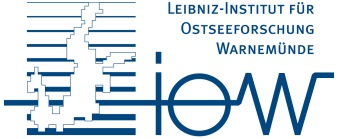 Eastern Boundary Upwelling Systems (EBUS) are among the most productive marine regions: 
 <2% of the ocean area 
Providing 7% of total marine primary production
20% of global marine fish landings (Sydeman et al. 2014)
The HU System is the largest
Inspite of similar upwelling intensities (1.0-1.6 Sv), similar primary productivity per unit area (600-1200 g C m-2 a -1) and a relatively simple trophodynamic structure  the HUS provides 8- to 10-times higher fisheries yields than the other systems (Chavez & Messié 2009).
EGU 2020 4 May 2020
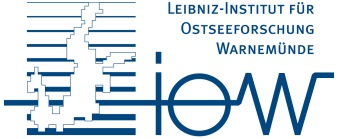 Coastal Upwelling System in a Changing Ocean (CUSCO)

CUSCO has 6 workpackages. WKP 1 is dedicated to the study of 
Influence of wind field variability on upwelling dynamics and water mass distribution on the Peruvian shelf.

CUSCO will employ observational, experimental and modelling approaches to better understand the linkages between upwelling intensity, community productivity, food web structure, export and trophic transfer efficiency leading up to fish recruitment.
 
 CUSCO will be closely linked with complementary projects investigating other aspects of climate change in the HUS and their social and economic implications.
EGU 2020 4 May 2020
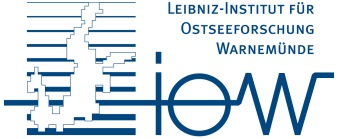 Subproject: Influence of wind field variability on upwelling dynamics and water mass distribution on the Peruvian shelf CUSCO project
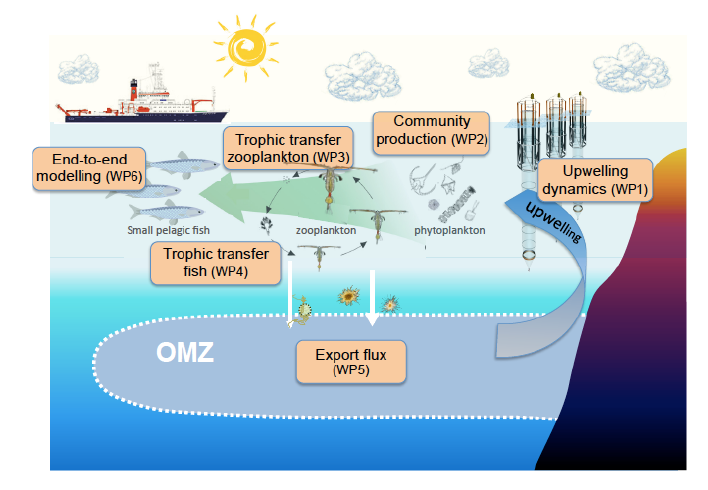 EGU 2020 4 May 2020
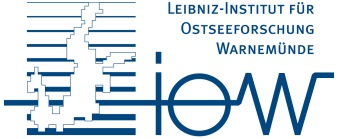 Coastal Upwelling System in the Peruvian shelf
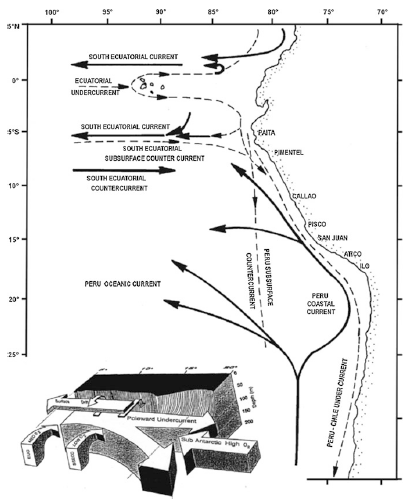 Codispoti et al. 1989
EGU 2020 4 May 2020
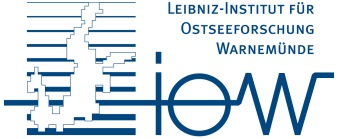 Wind data are used to investigate the long-term variations in wind field and coastal upwelling. 

AScat data  2008-2019
Long term (12 years) mean
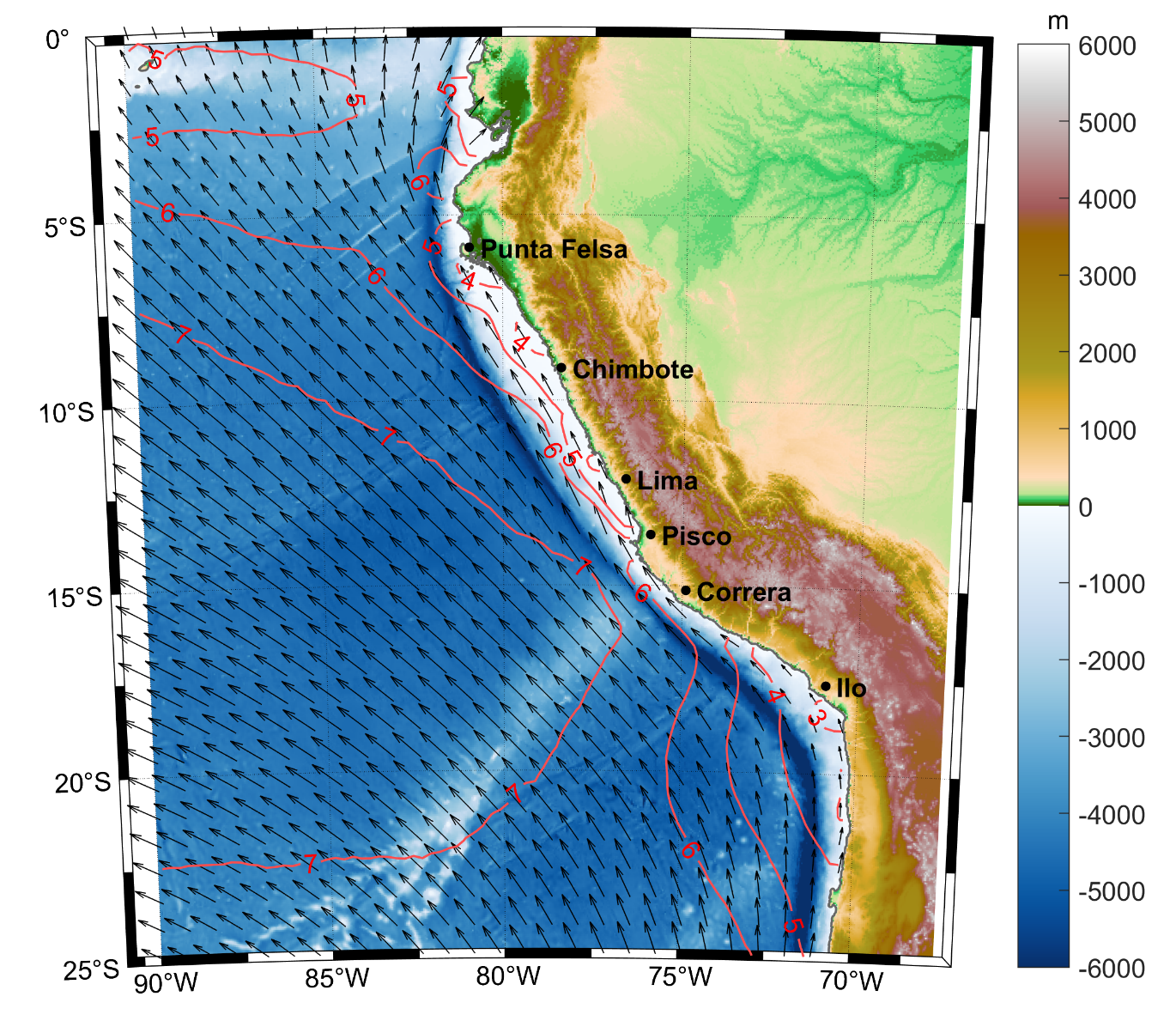 EGU 2020 4 May 2020
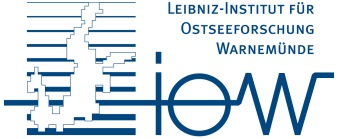 Seasonal wind
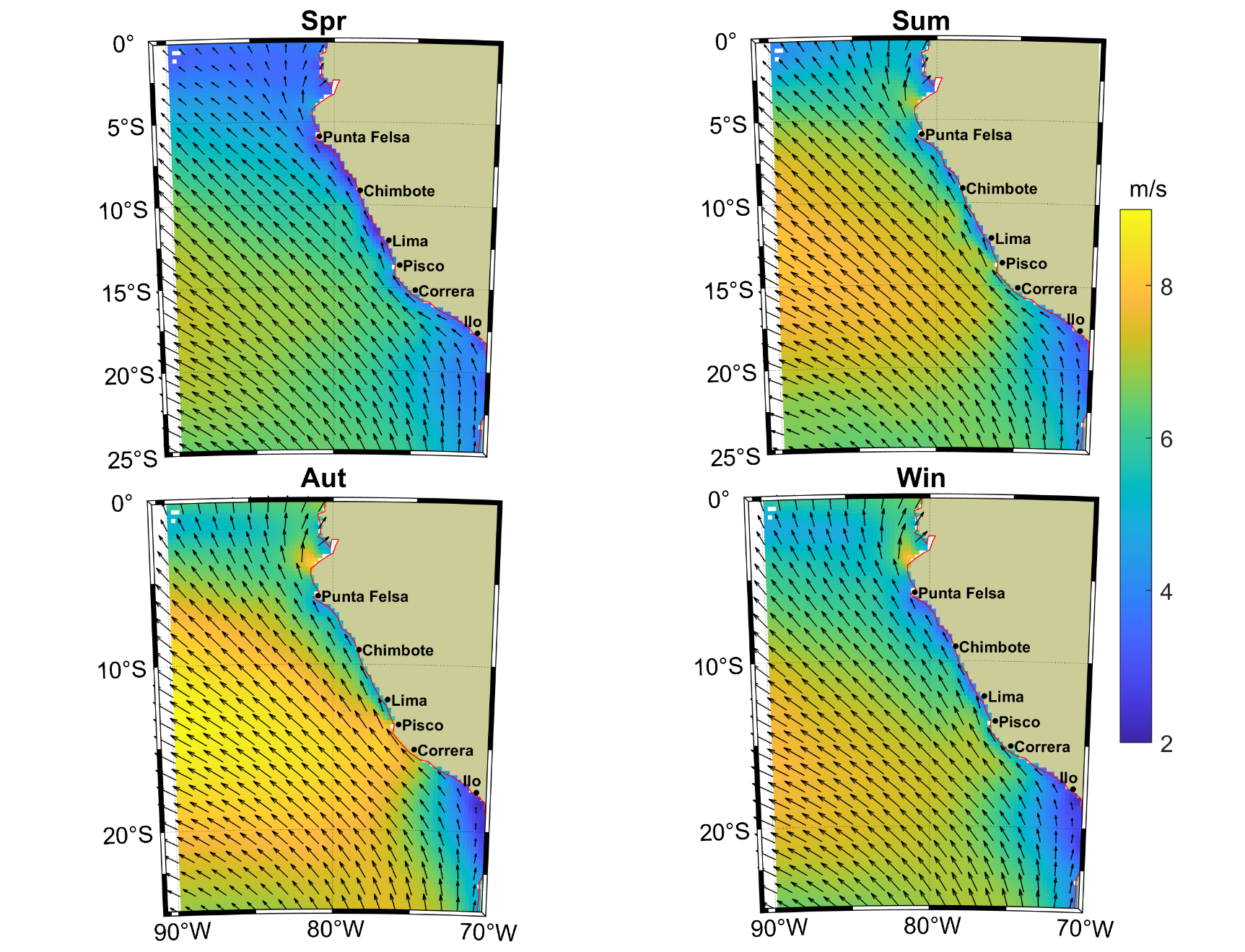 EGU 2020 4 May 2020
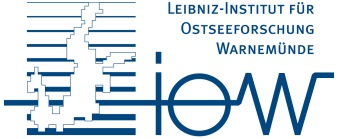 Seasonal wind curl as wind drop off index. The reddish line shows 1.8x10-5 s-1
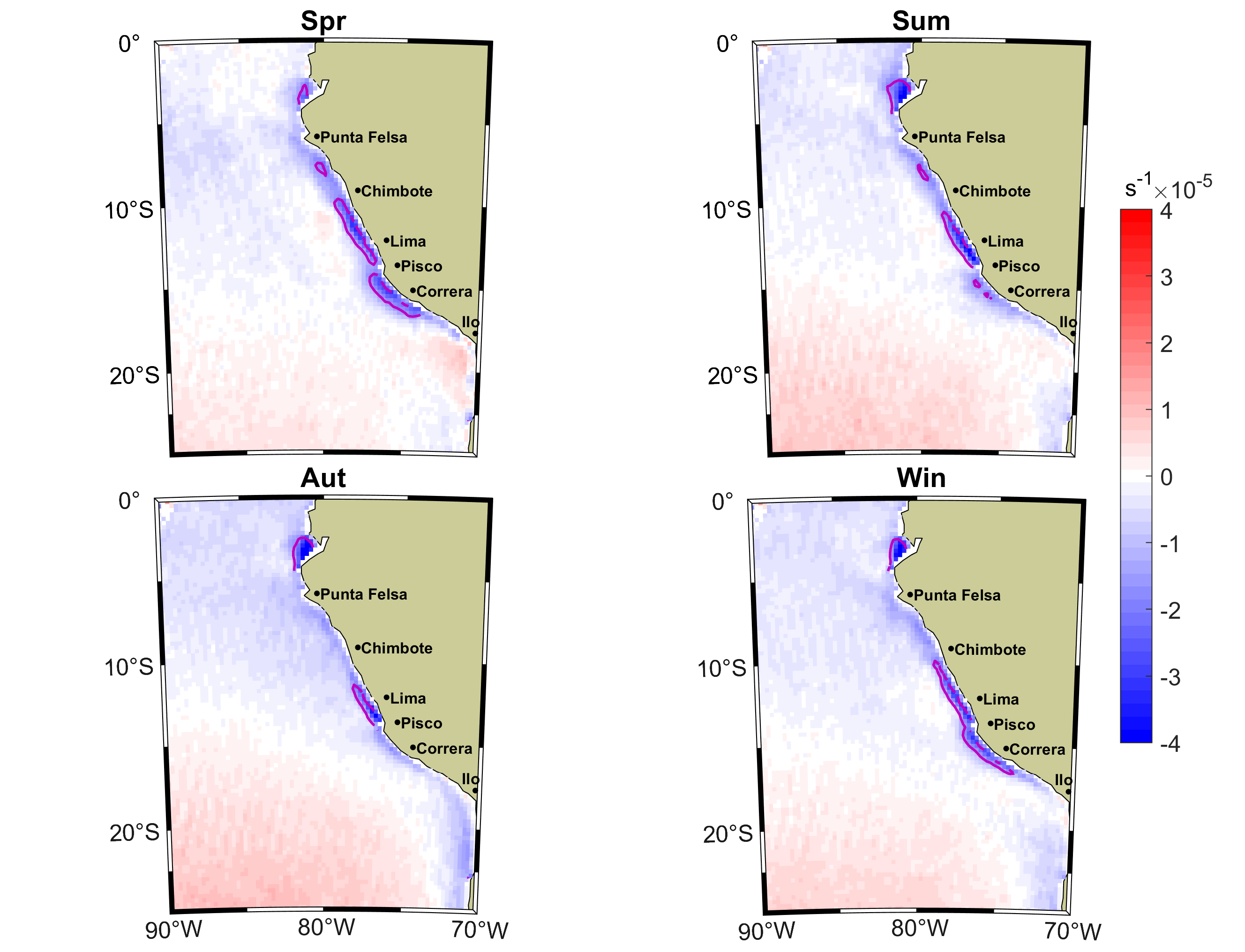 EGU 2020 4 May 2020
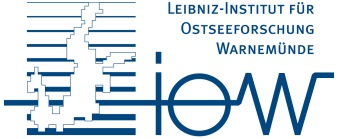 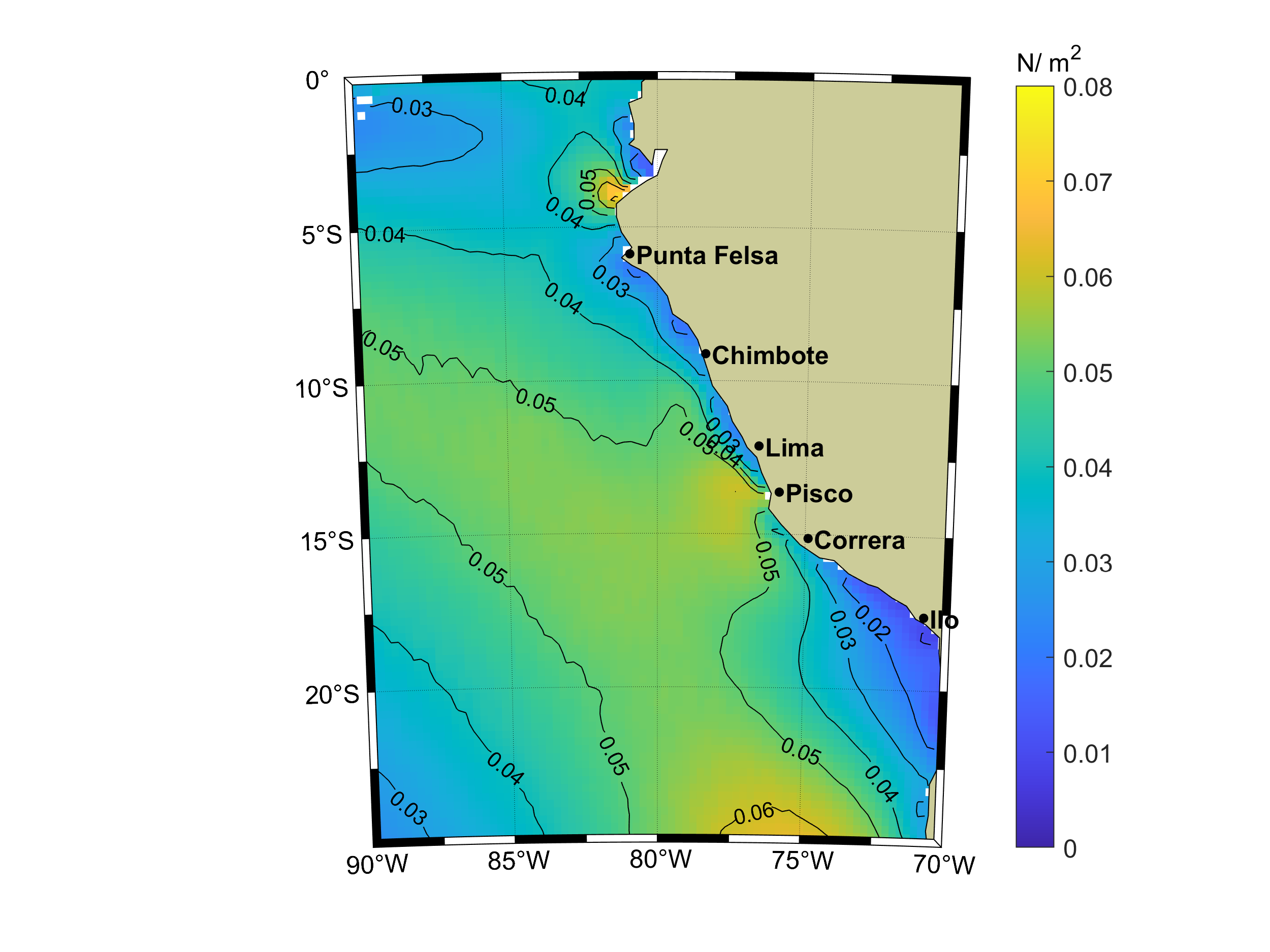 climatological Meridional wind stress
EGU 2020 4 May 2020
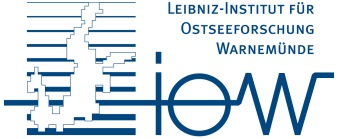 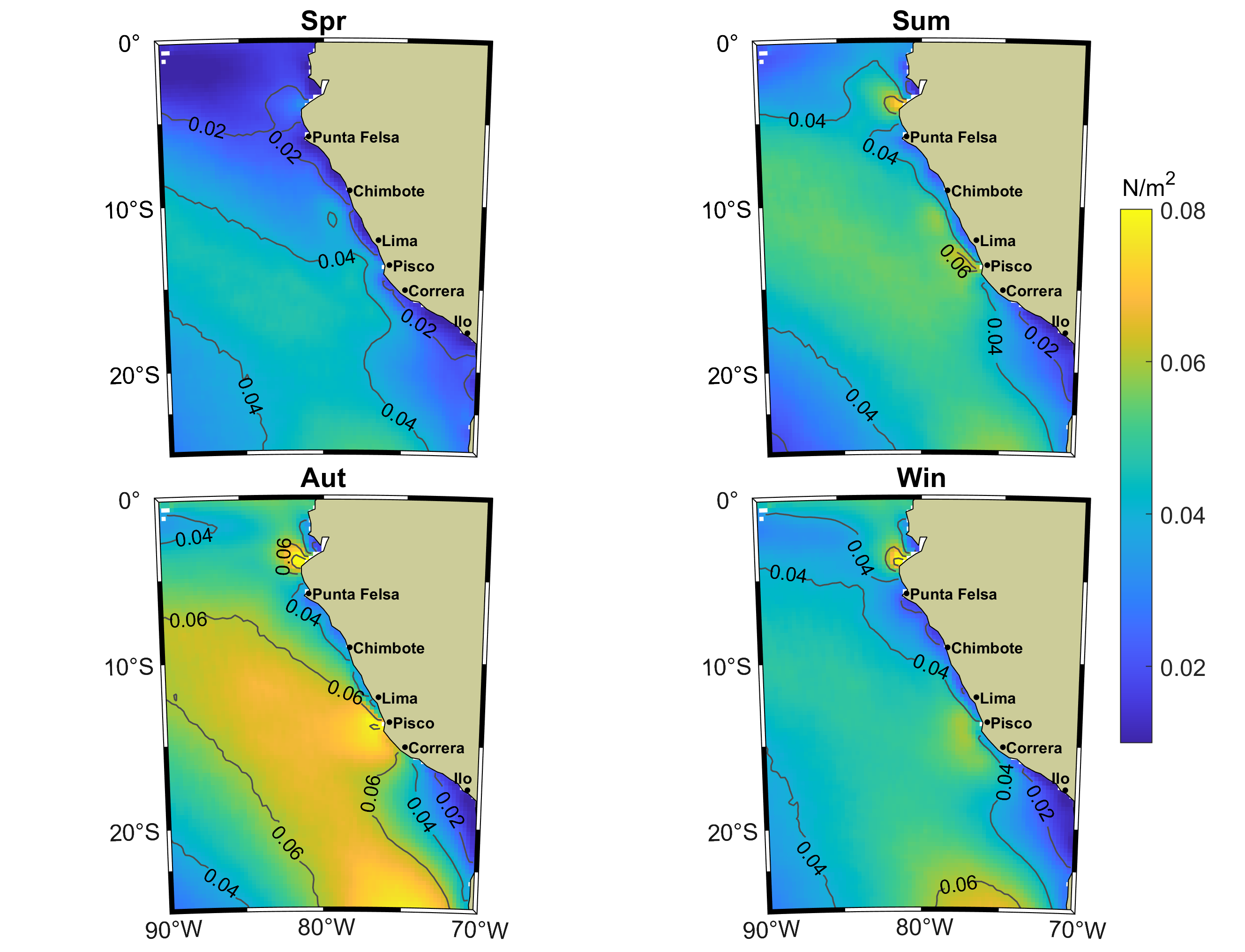 Seasonal Meridional wind stress
EGU 2020 4 May 2020
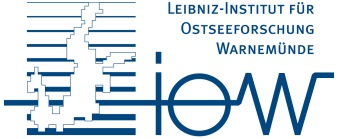 Monthly climatology Meridional wind stress
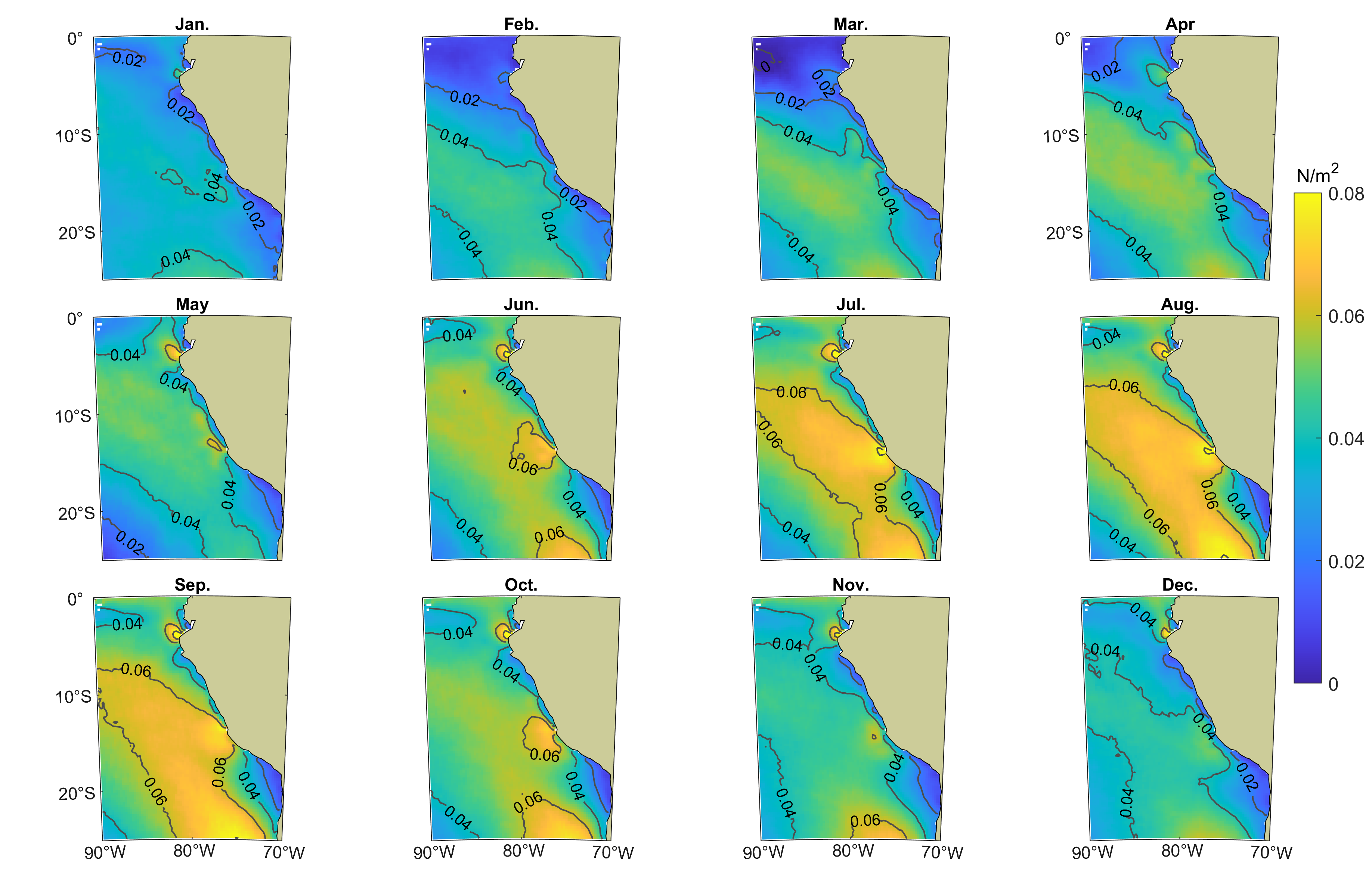 EGU 2020 4 May 2020
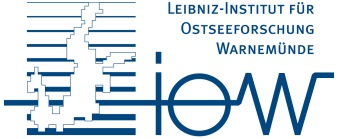 Annual mean Meridional wind stress
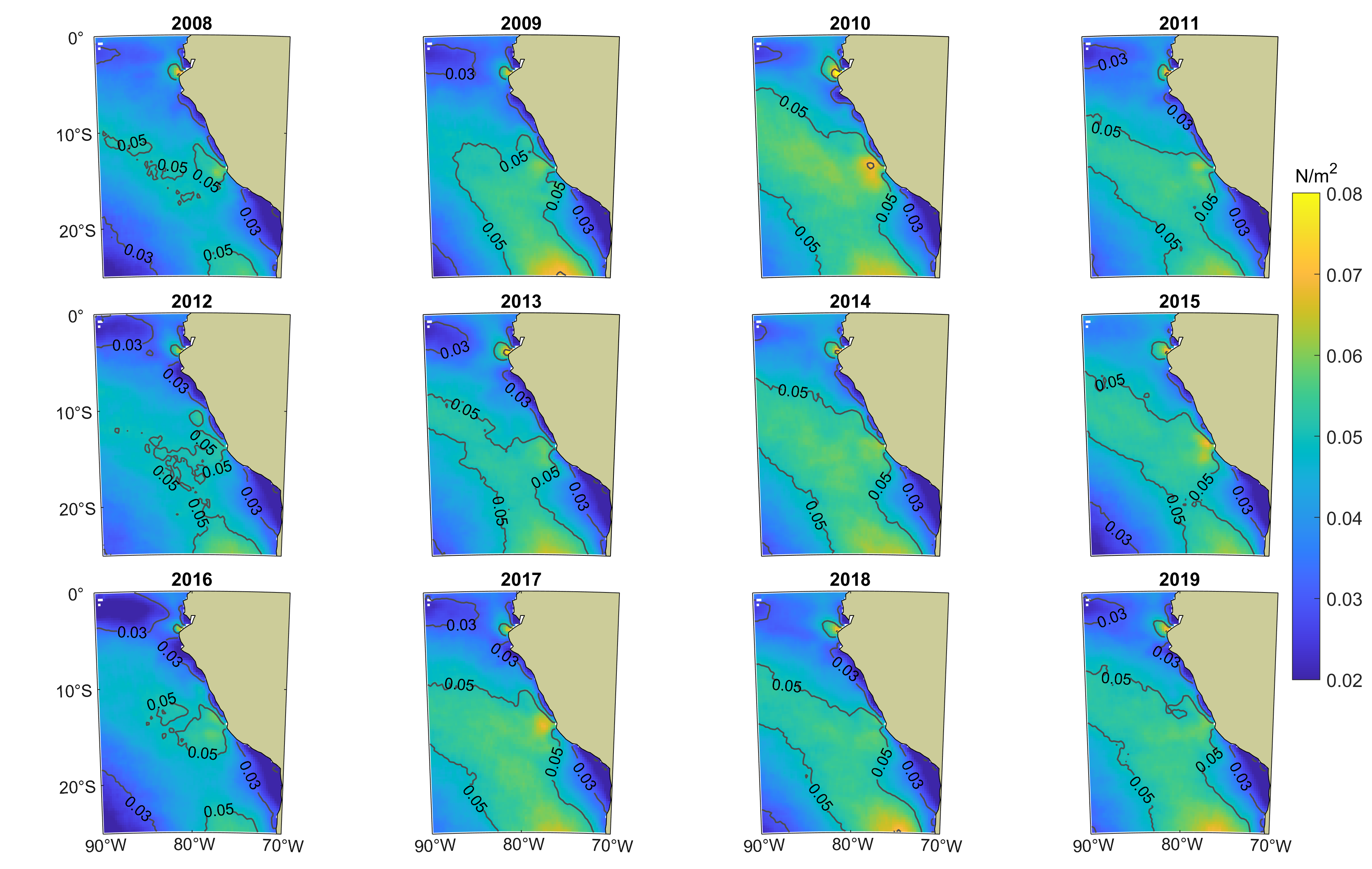 EGU 2020 4 May 2020
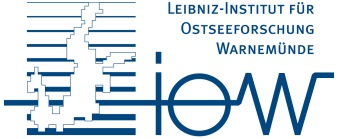 Monthly climatology of τy in the 100 km coastal band
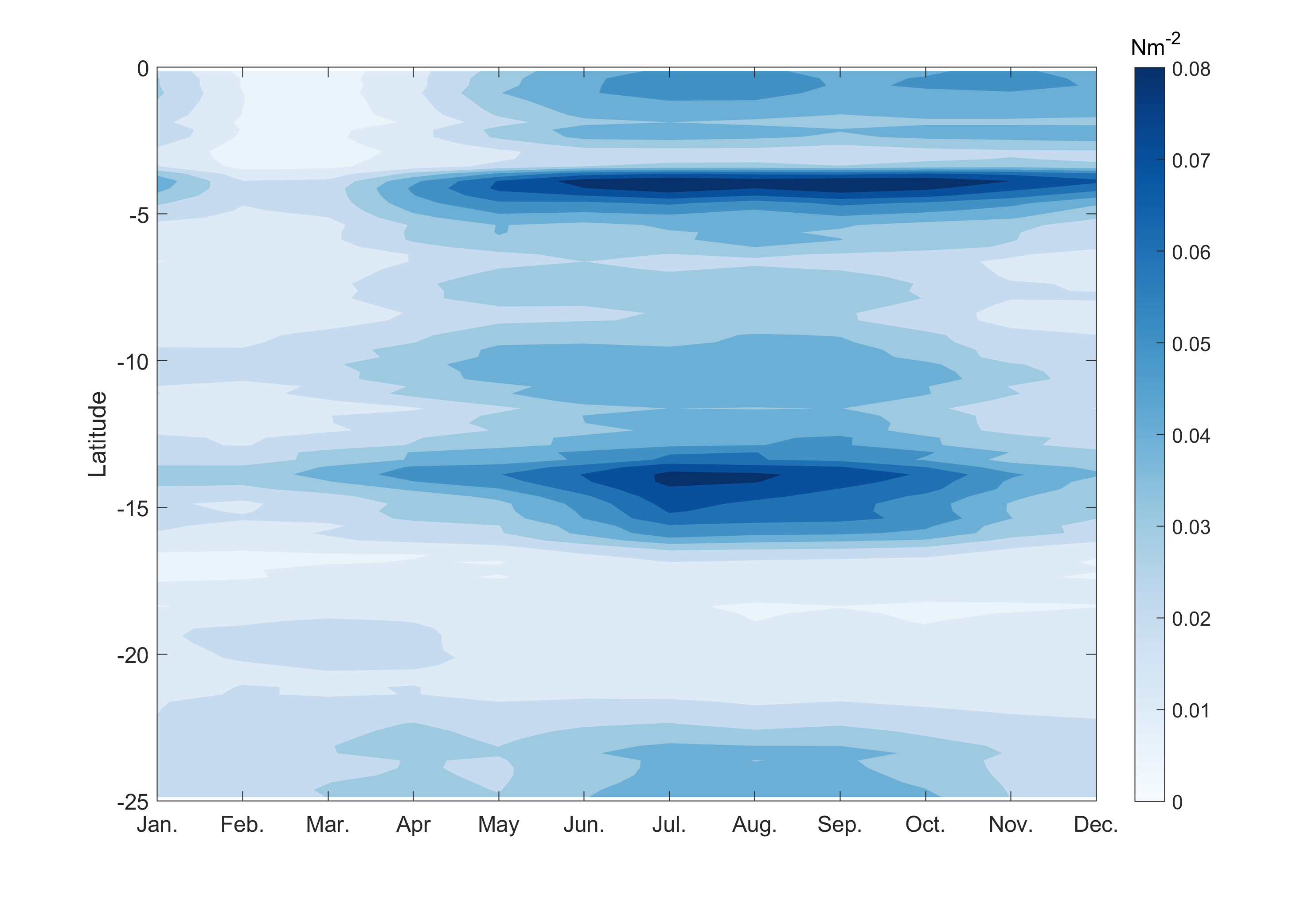 EGU 2020 4 May 2020
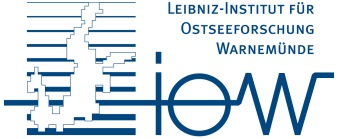 Monthly climatology of τy in the 400 km off-shore
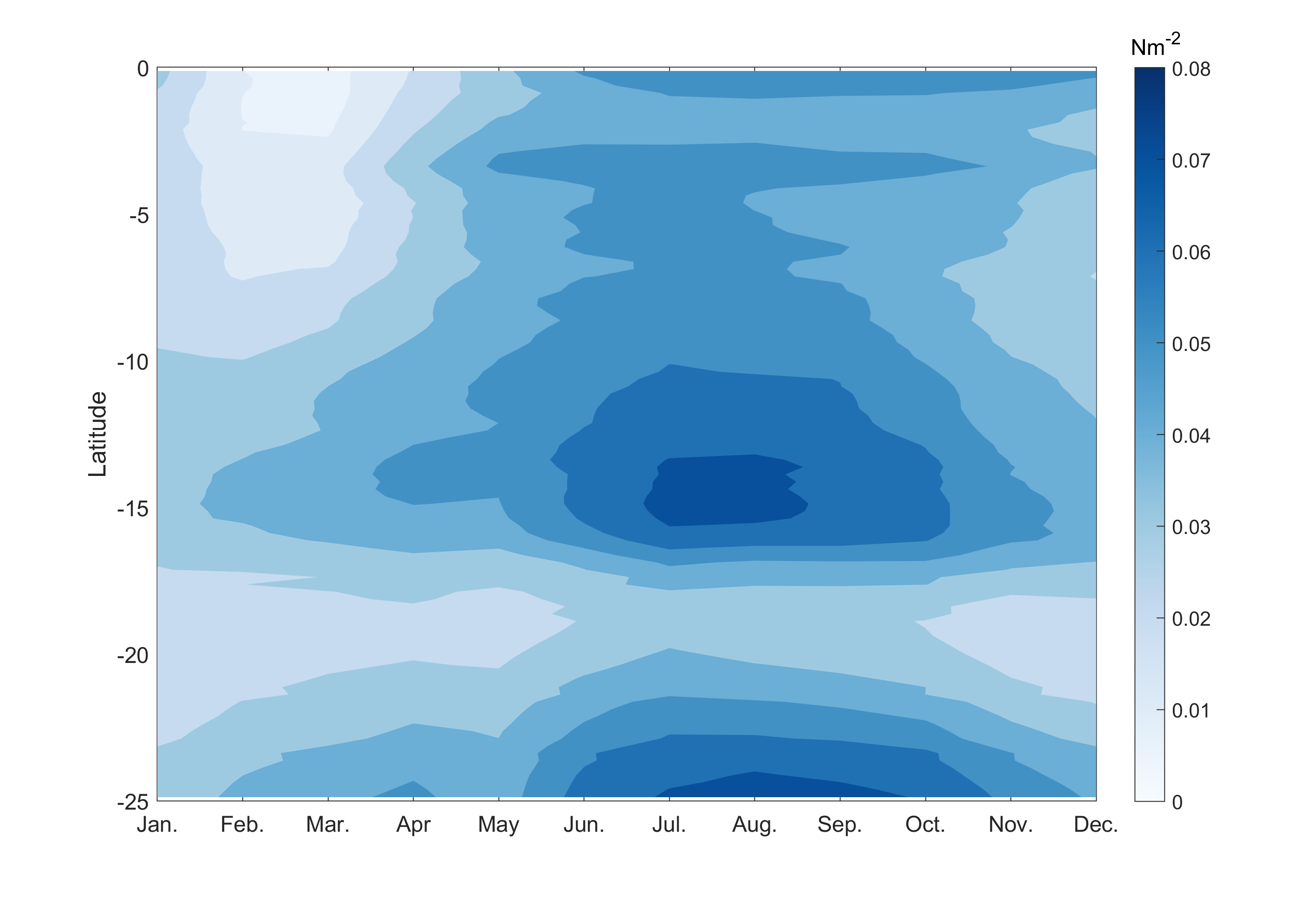 EGU 2020 4 May 2020
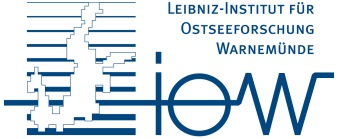 Annual mean of τy in the 100 km coastal band
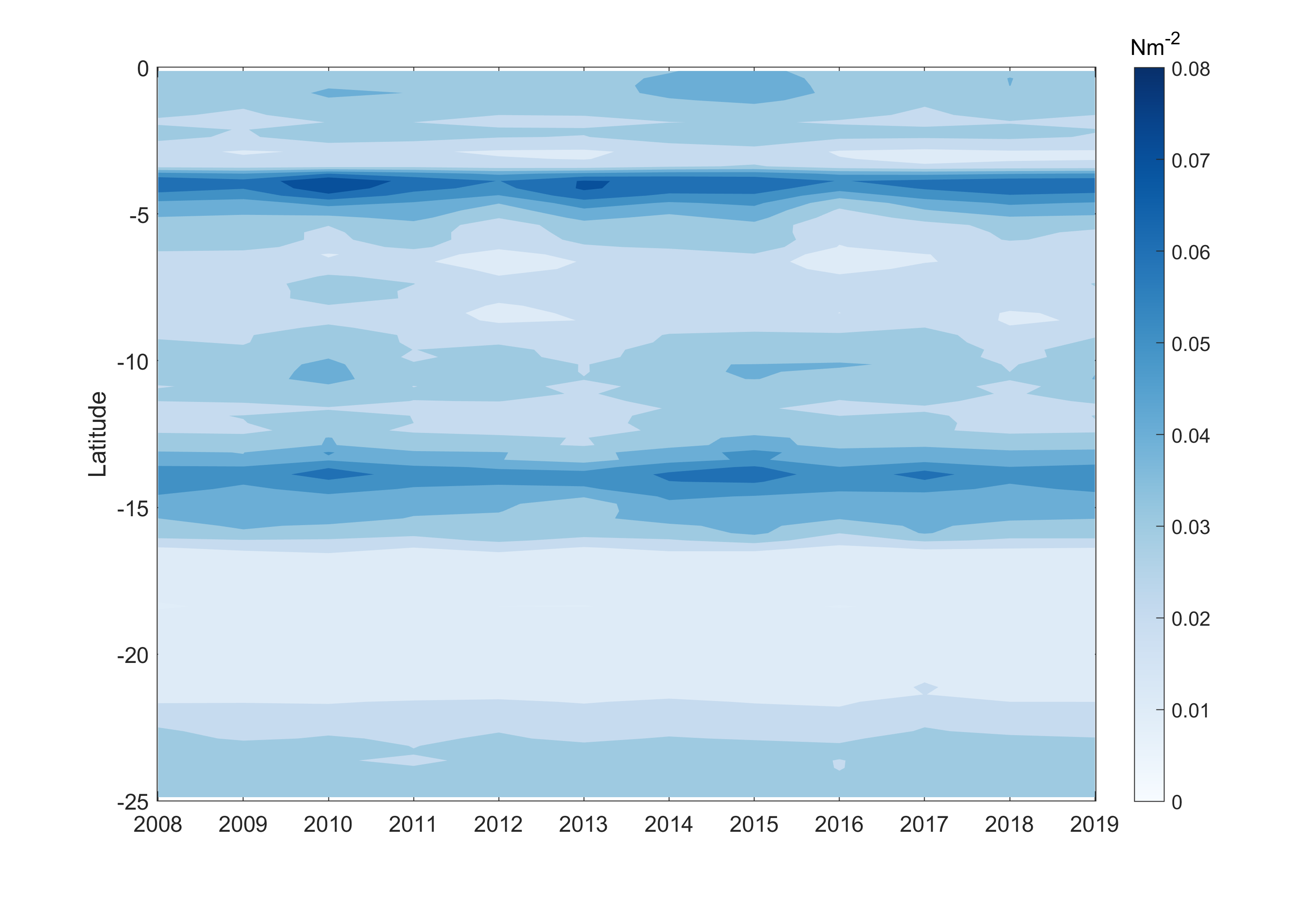 EGU 2020 4 May 2020
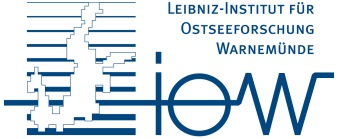 Annual mean of τy in the 400 km off-shore
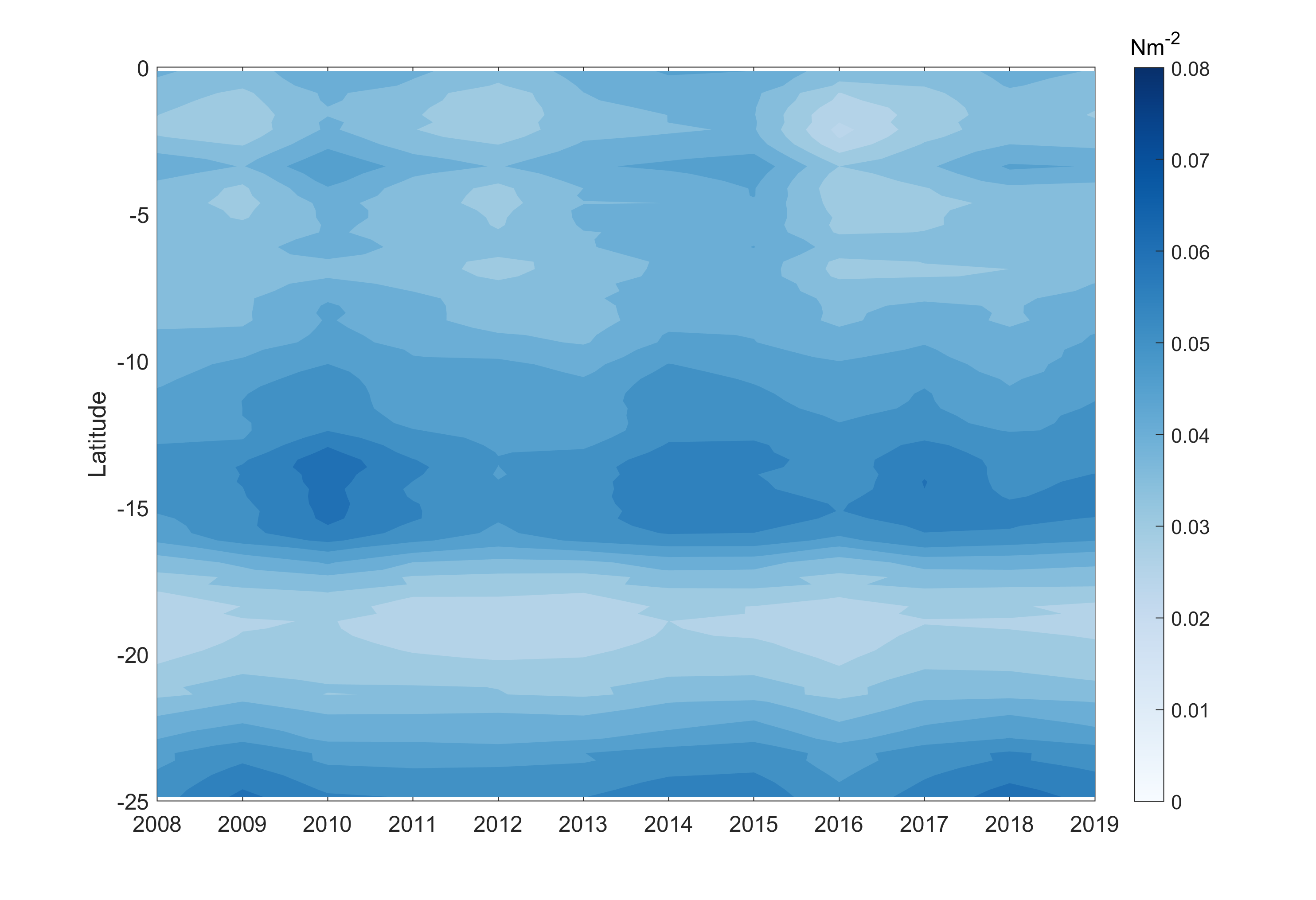 EGU 2020 4 May 2020
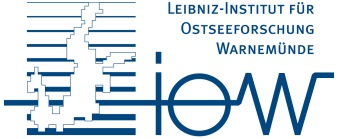 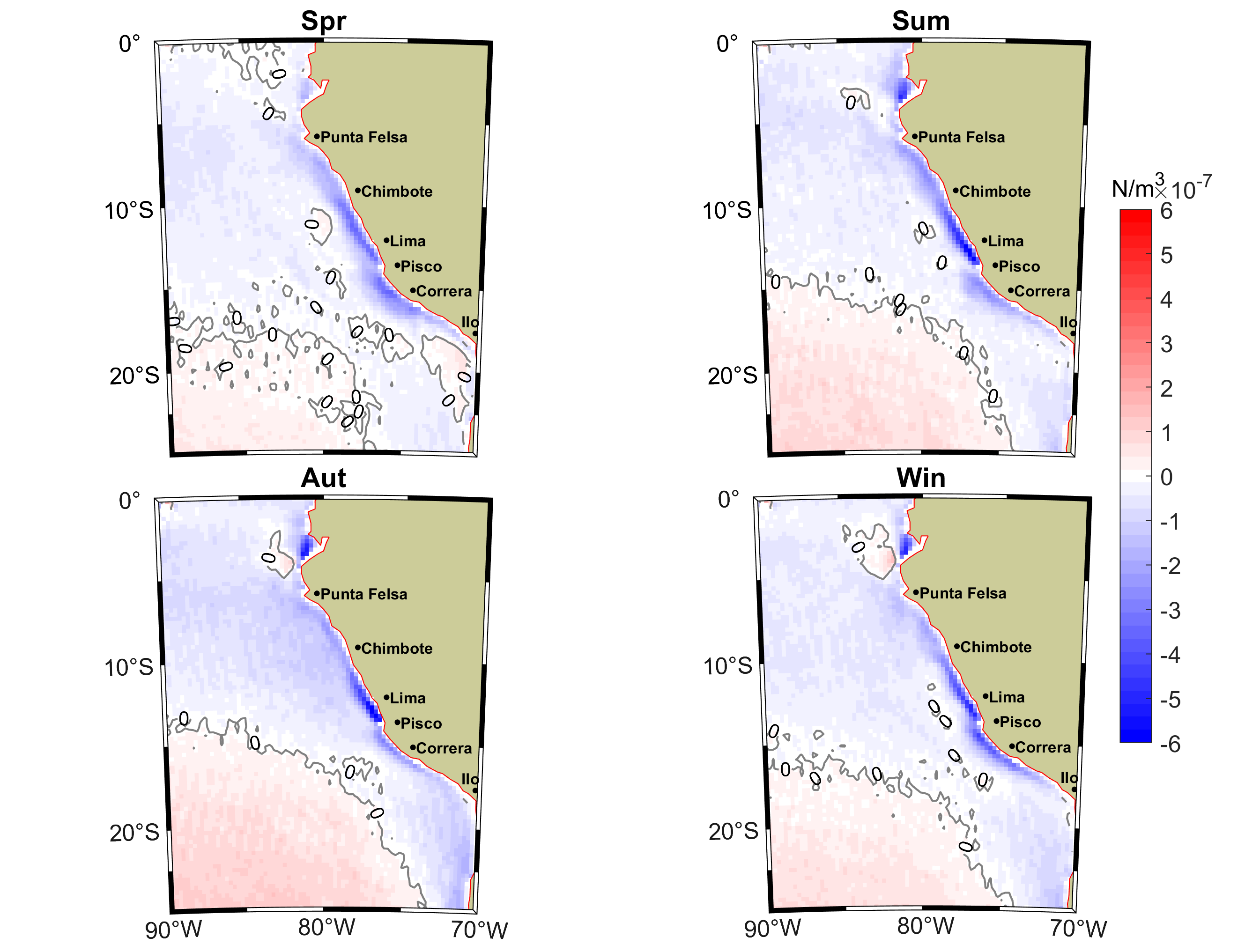 Seasonal wind stress curl
EGU 2020 4 May 2020
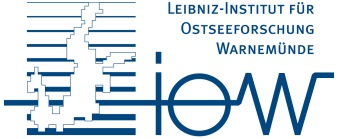 Spatial variation of τy  on 6 transects
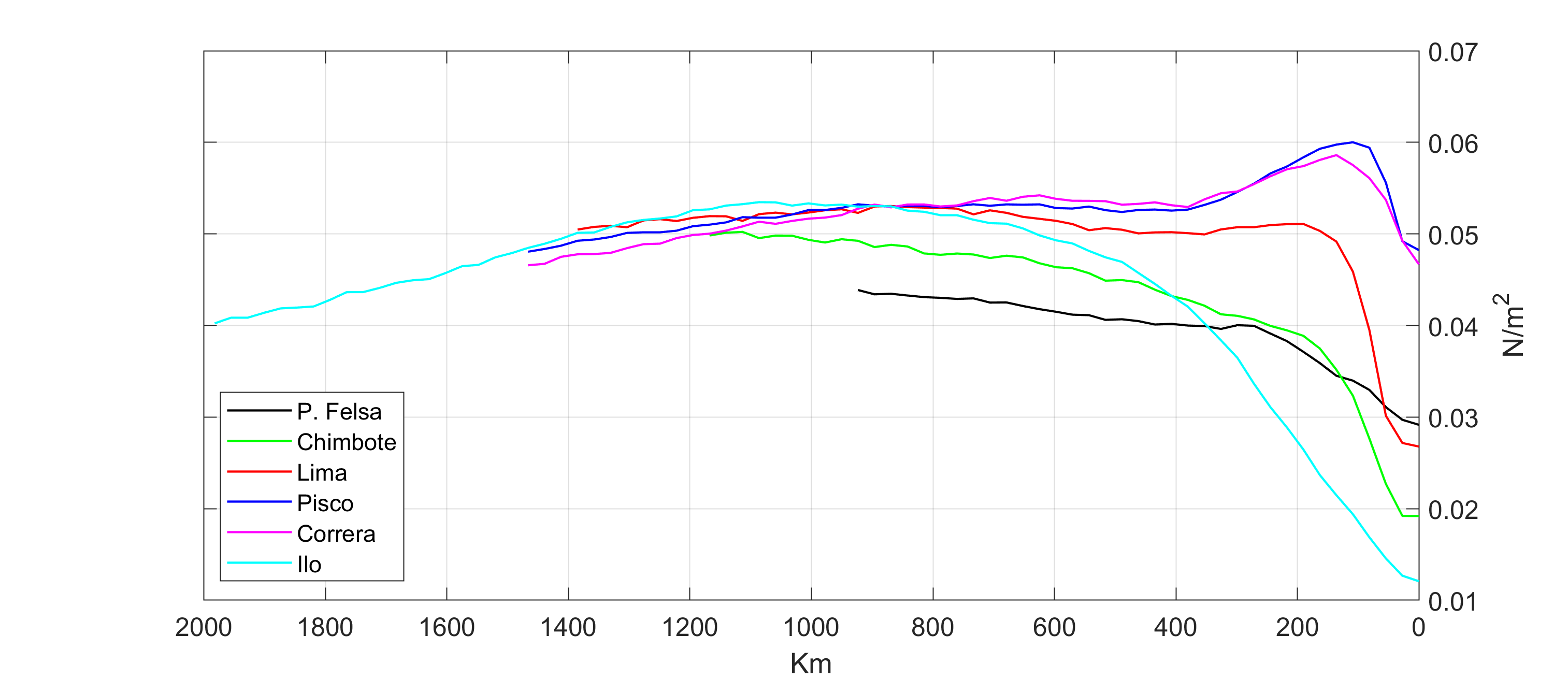 EGU 2020 4 May 2020
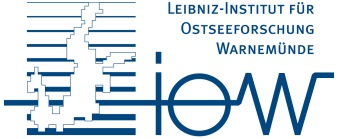 Spatial variation of curl(τy) on 6 transects
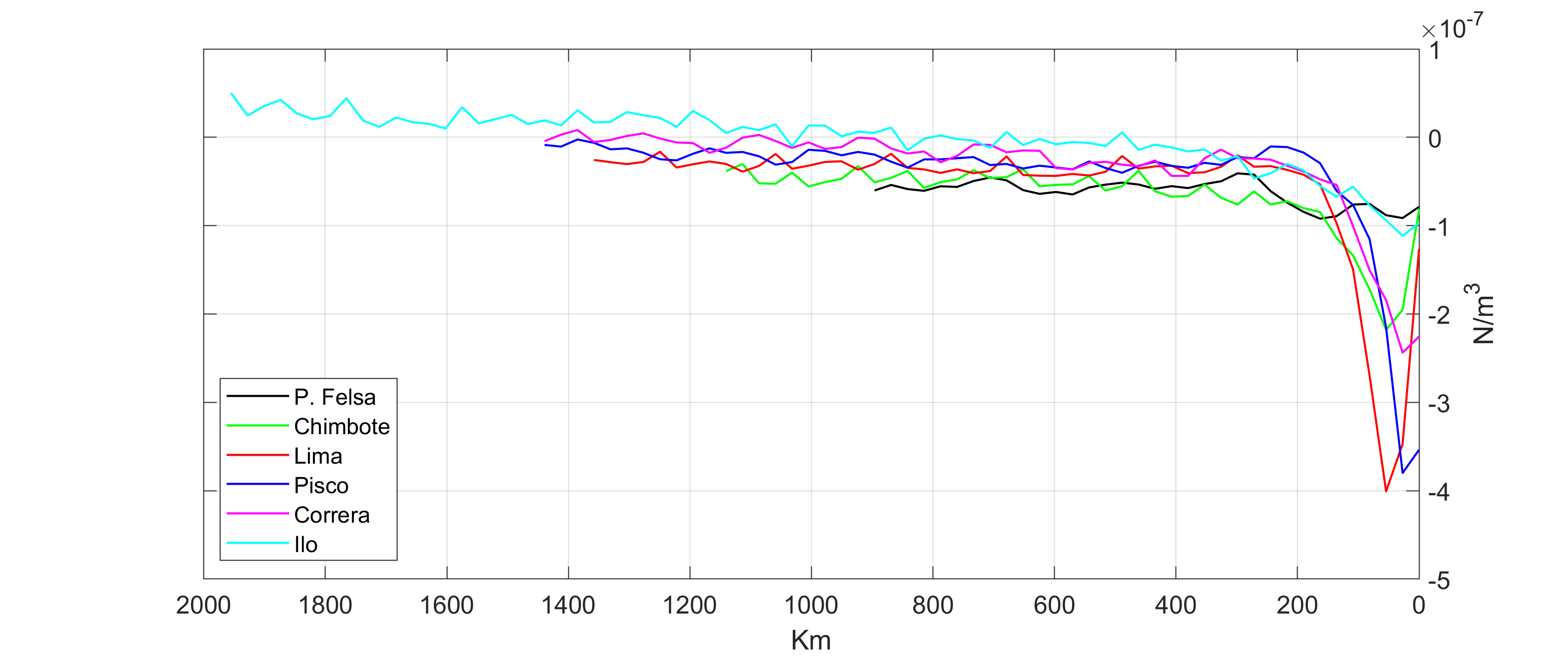 EGU 2020 4 May 2020
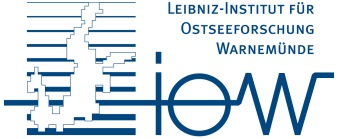 Annual mean of τy  on 6 transects
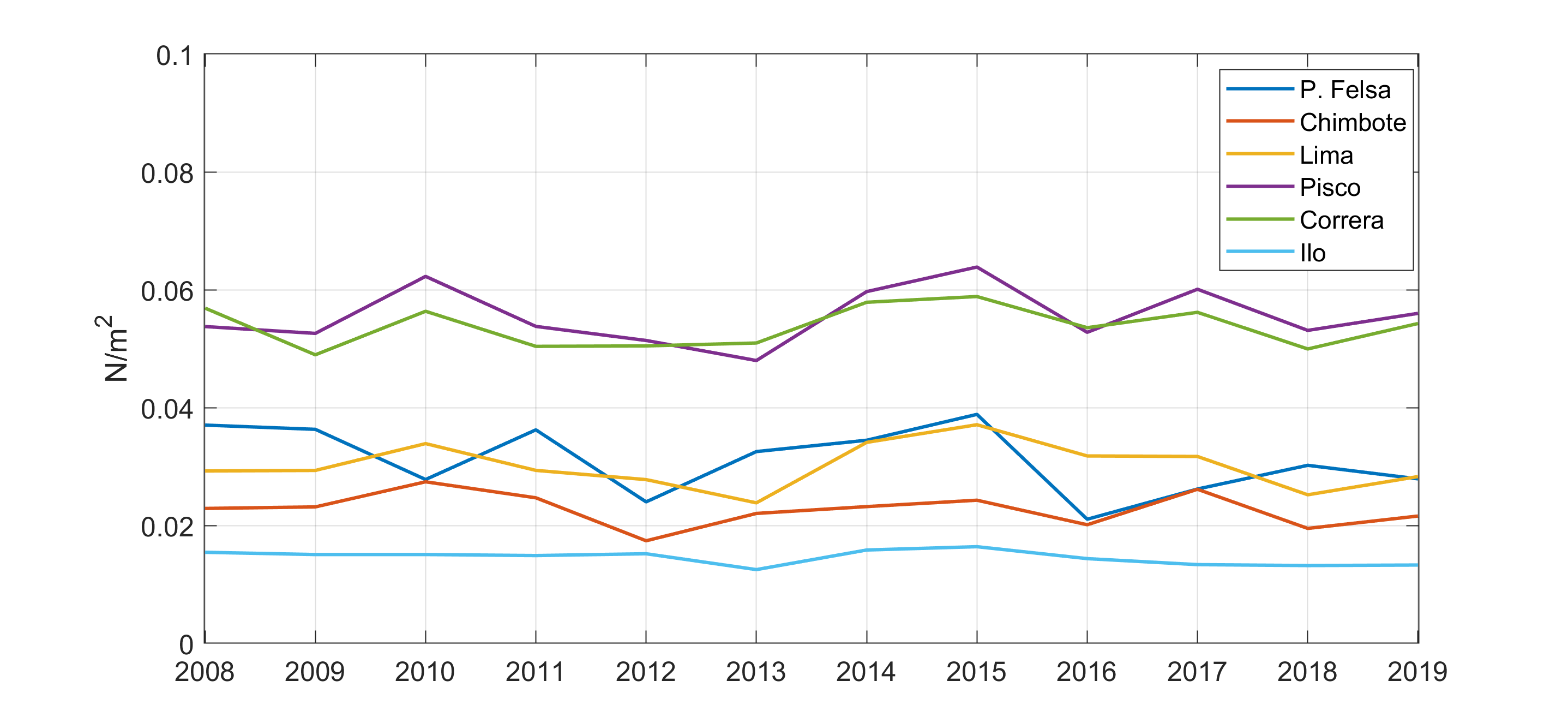 EGU 2020 4 May 2020
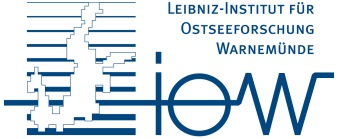 Annual mean of curl(τy) on 6 transects
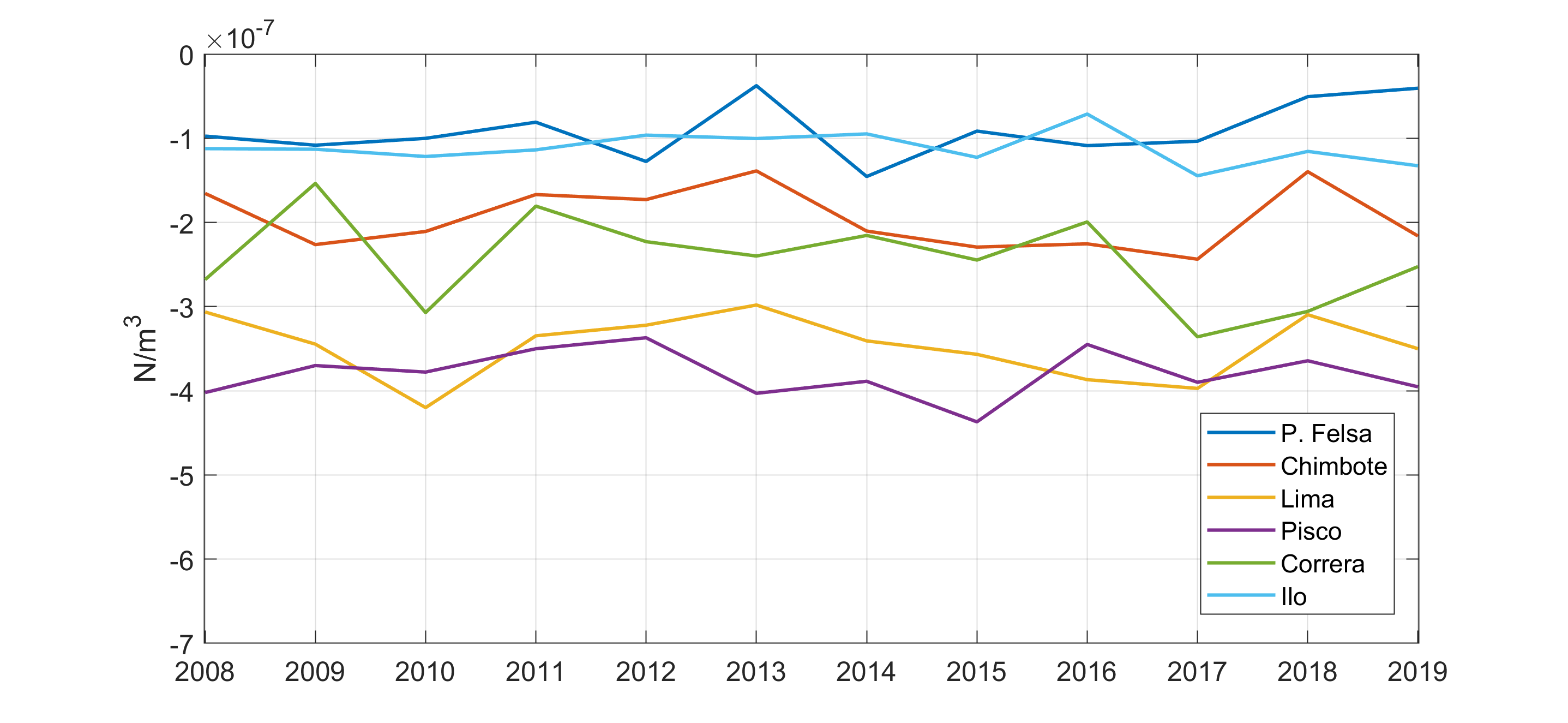 EGU 2020 4 May 2020
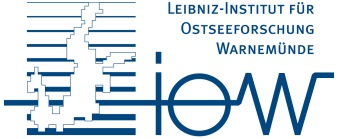 Time series of τy  at Pisco station
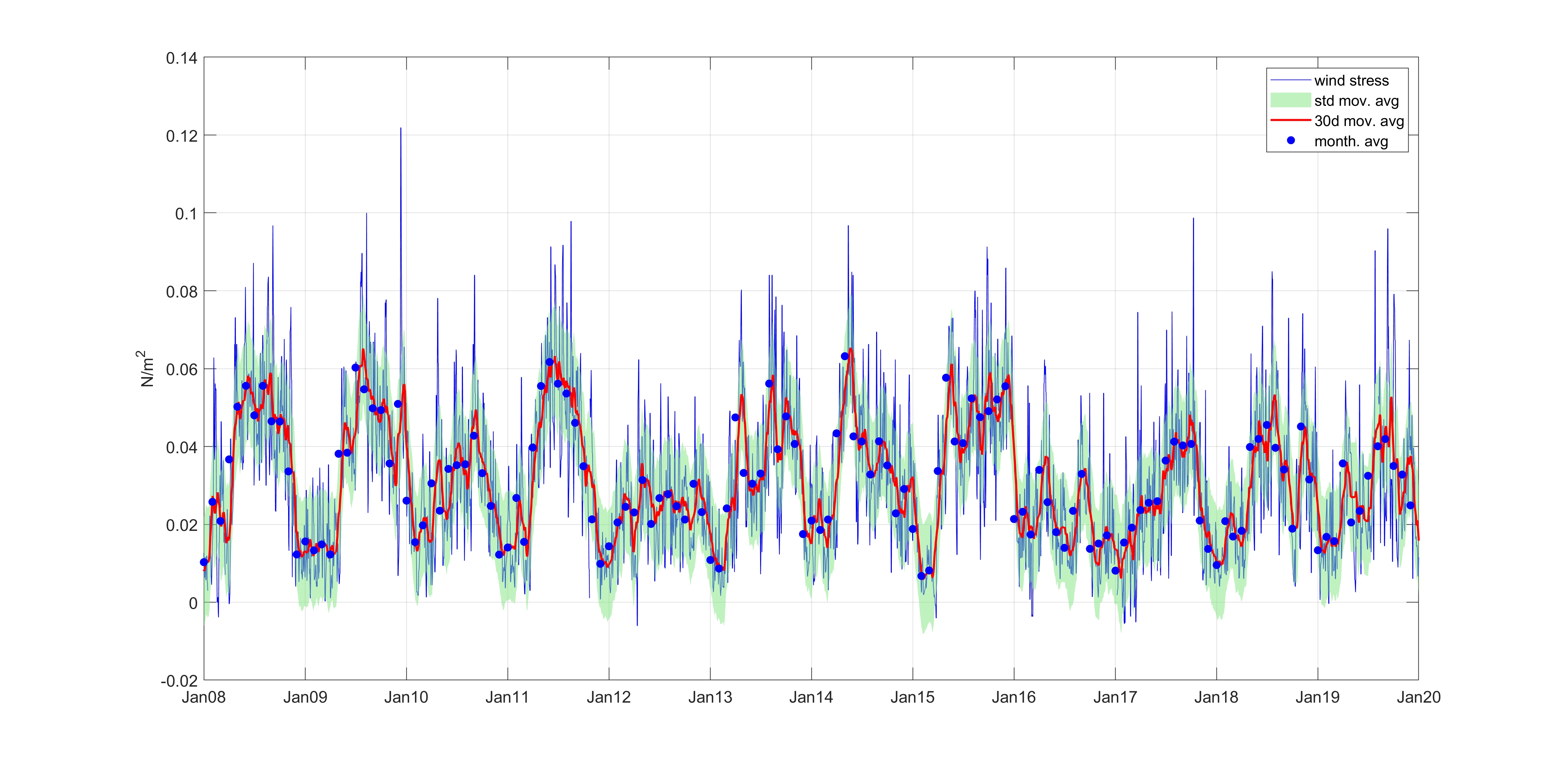 EGU 2020 4 May 2020
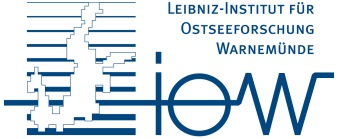 Monthly mean of τy  at Pisco station comparing to Elnino/ Lanina events
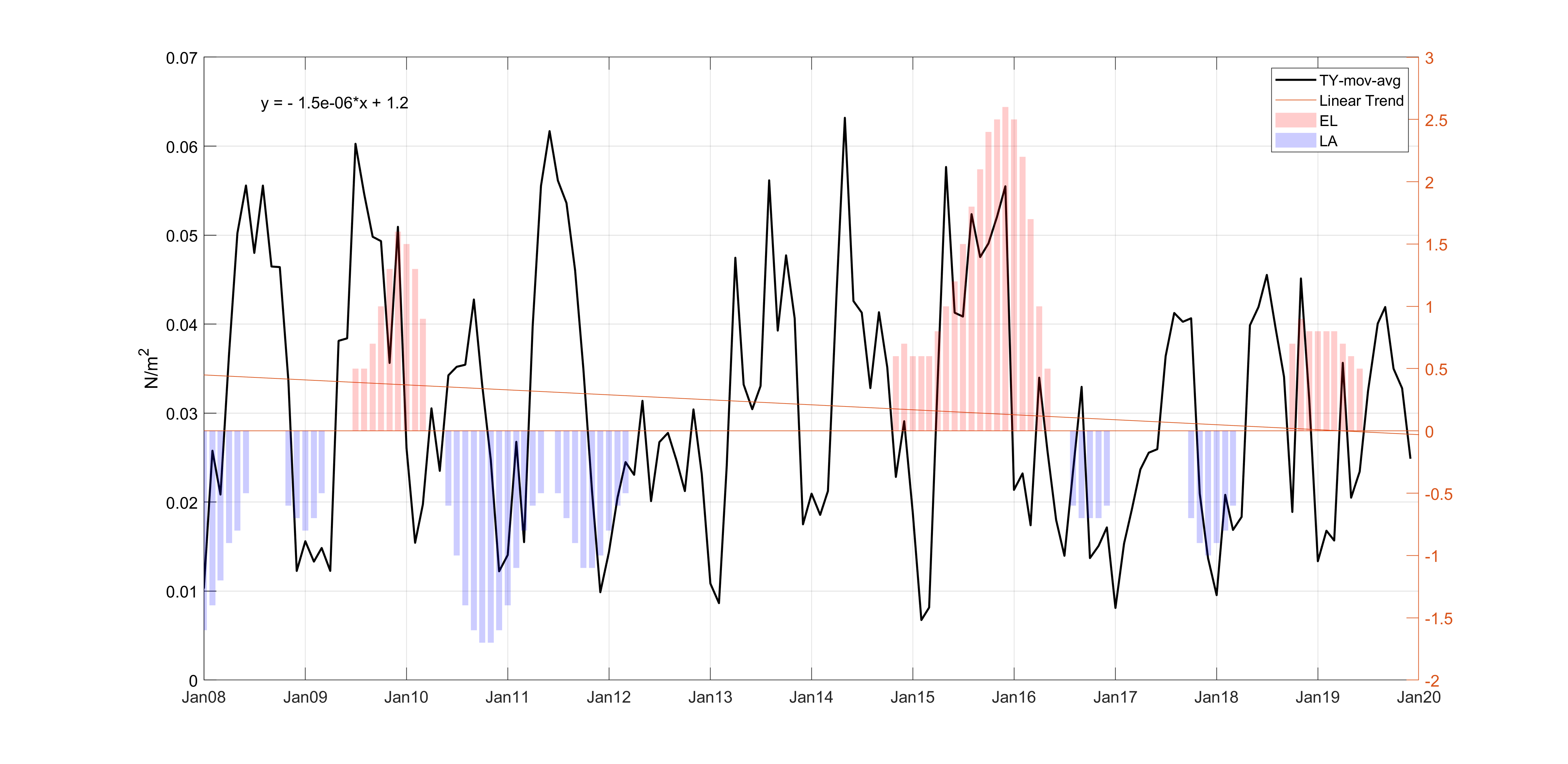 EGU 2020 4 May 2020
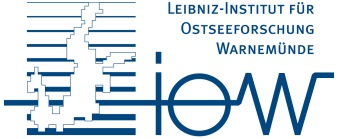 THANK YOU
EGU 2020 4 May 2020